Visite guidée
AUTOUR DE MARIANA
ARCHEOLOGIE 
CLASSE DE 5ème MARIANA LUCCIANA
LATINISTES
« Nous souhaitons présenter les richesses  archéologiques aux alentours de notre collège.
La liste n’est pas exhaustive beaucoup de sites sont encore à découvrir.
Nous allons être vos guides et visiter ces lieux  tous situés autour de Lucciana.»
Nécropole Palazzetto Murotondo
Notre plan
Collège
Site de Mariana
I ponti
San Parteo
Ancien port de Mariana
Emplacement du futur musée de Mariana
Fermes de Torricella, Torra, Campiani
I Palazzi
PALAZZETTO MUROTONDO
« Nous sommes nombreux à passer tous les jours devant sans se douter que c’est un mausolée antique. Il était intégré à une nécropole dans laquelle on a retrouvé de nombreux objets du quotidiens, des bijoux en or , à l’ouest de Mariana.
A l’ouest, il y avait une autre nécropole , I Ponti. »
OBJETS DE LA COLLECTION I PONTI ET PALAZETTO MUROTONDO
.
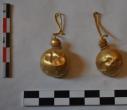 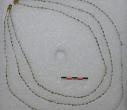 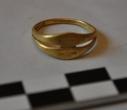 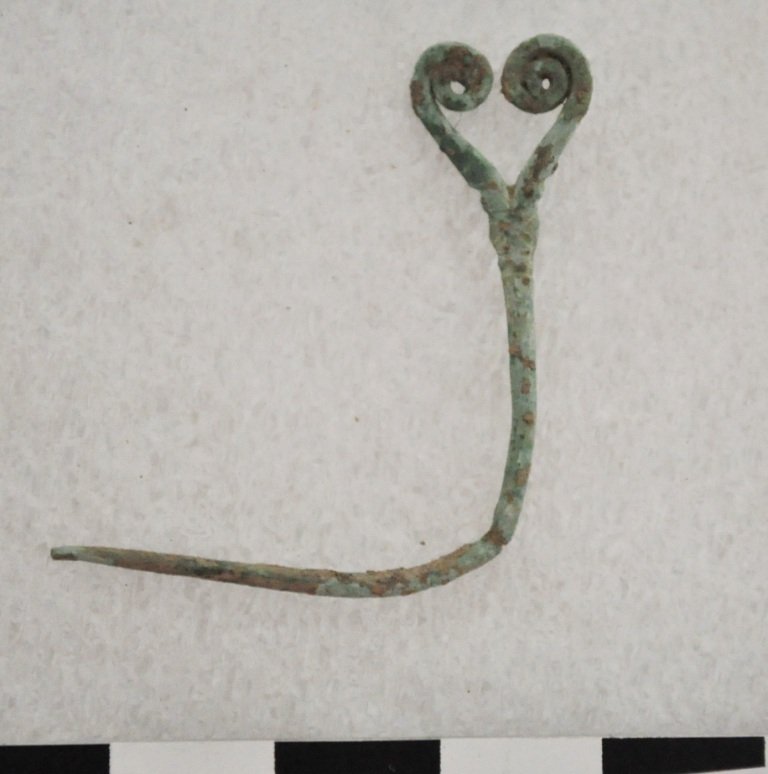 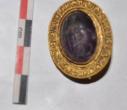 Ces objets datent de la fin du  1er s avant JC au 1er siècle après JC

On les plaçait dans les tombes pour accompagner le défunt.
SAN PARTEO
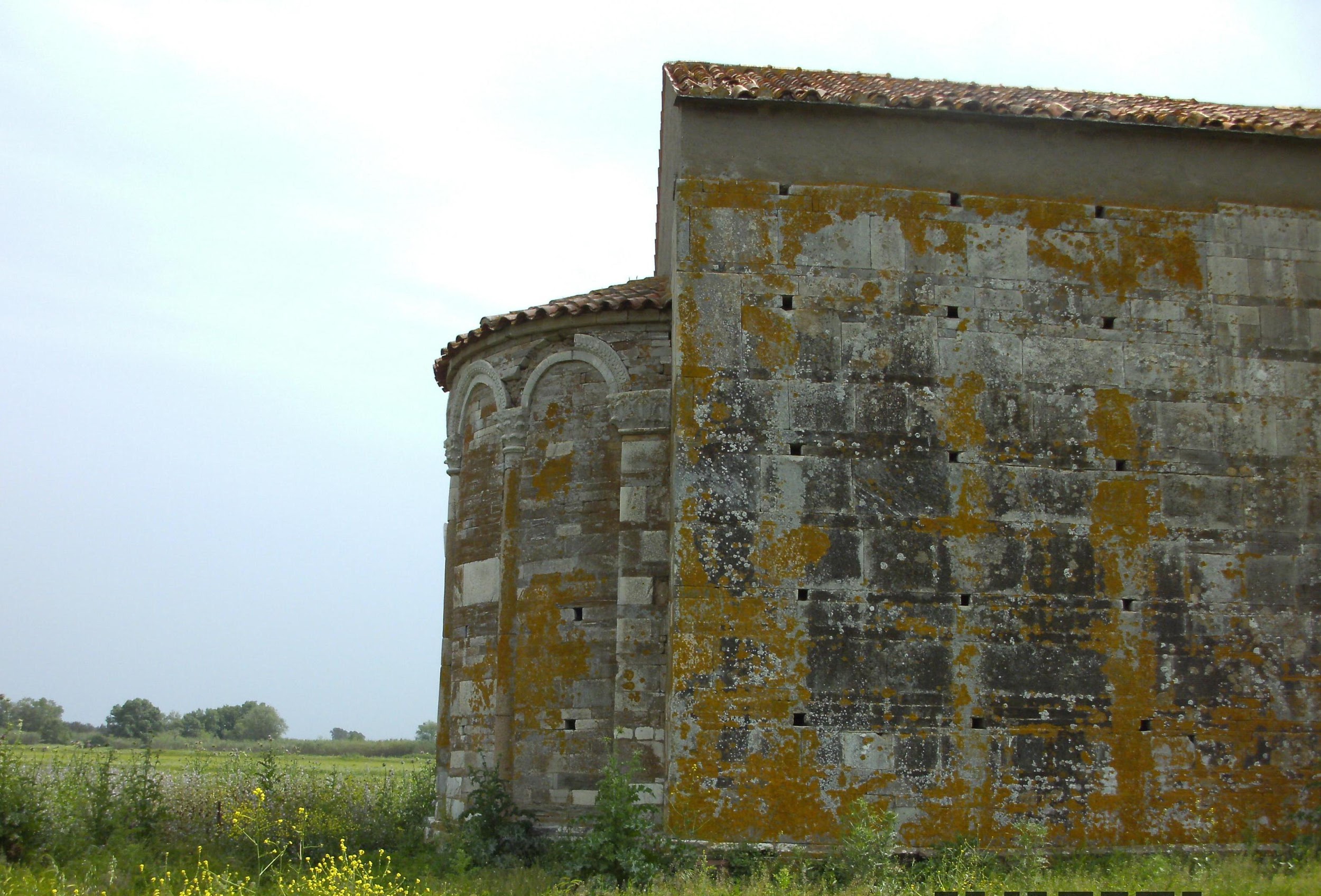 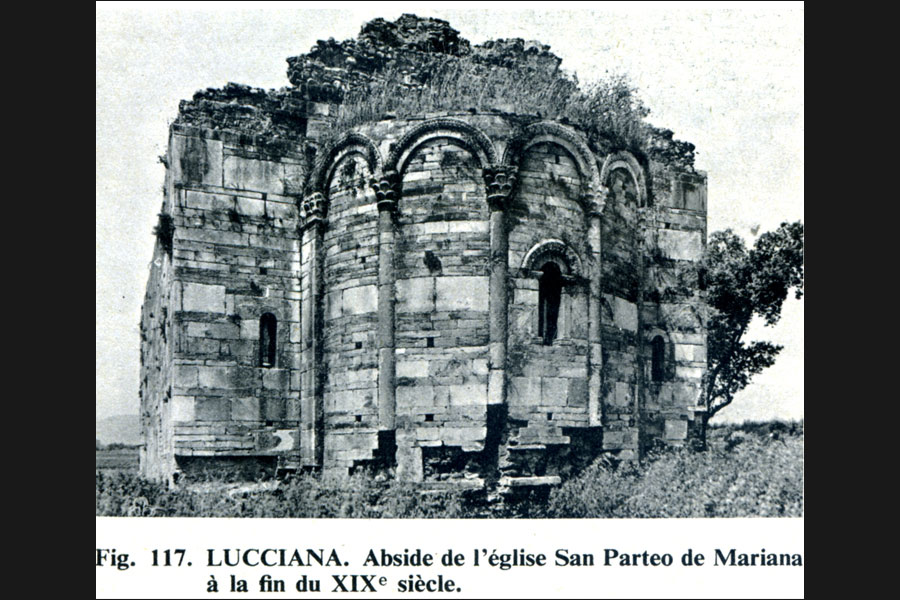 Cette chapelle a été bâtie au XII ème siècle  pour les reliques  de San Parteo  qui reposent dans la cathédrale de NOLI en Ligurie .
« Nous voici devant l'église de San Parteo,à 300 m de la Canonica , elle date du 4ème ou 6ème siècle .Elle fut classée monument historique en 1886 , Une rénovation des portes et du toit  a été effectuée dans l'année 1960 .Nous disposons de photos permettent de voir le avant après .
Le problème,c'est la rénovation qui n'est pas équilibrée avec le style de l’église, ce qui donne une séparation entre les pierres d’origine et le béton »
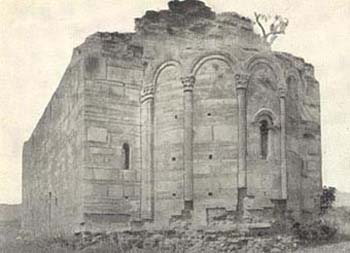 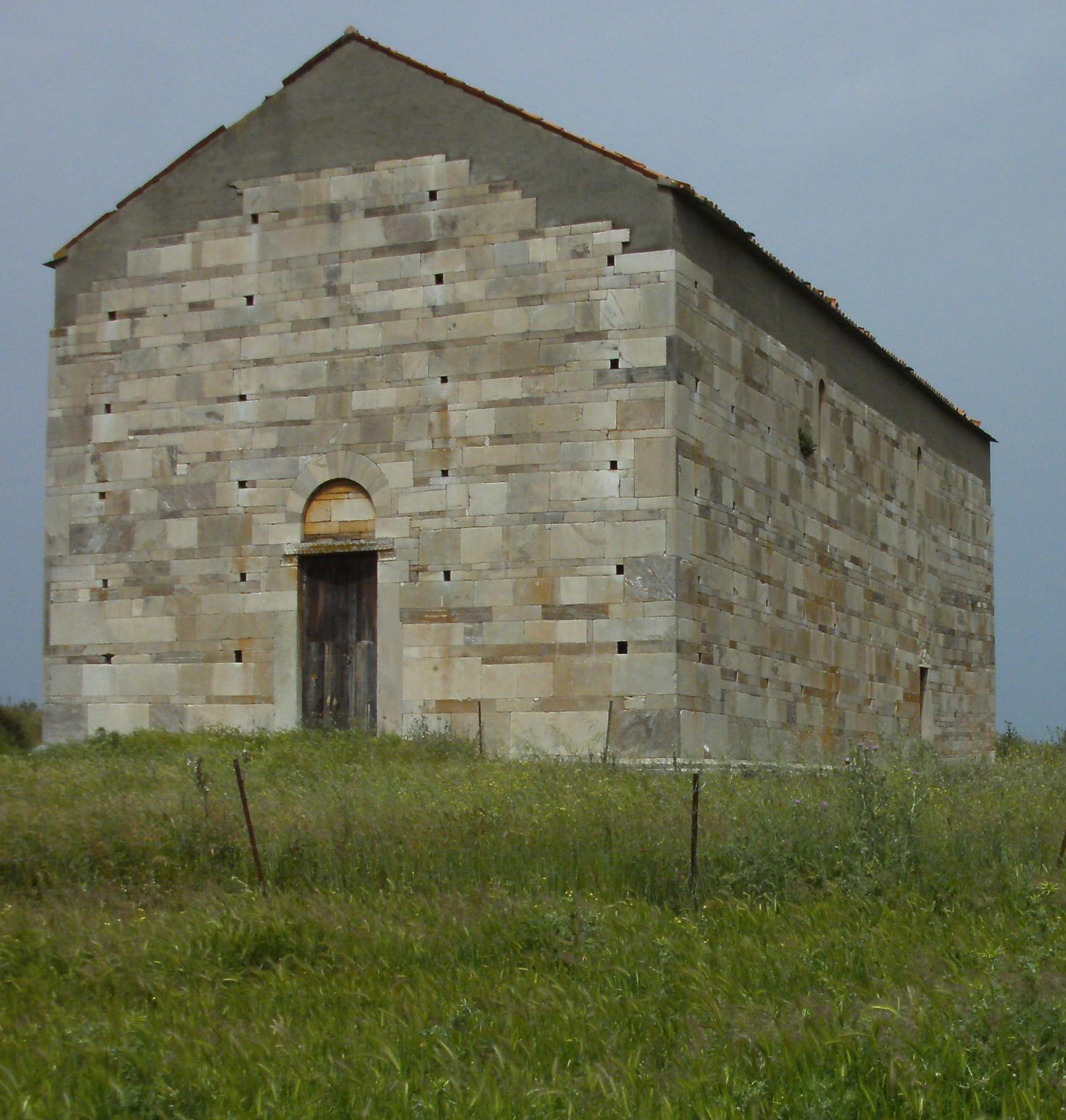 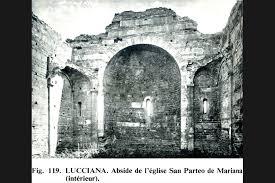 On a retrouvé à l’intérieur et à l’extérieur, des tombes en tuiles contenant des squelettes .L'église a  deux entrées ,une à l'avant avec un tympan simple et sobre, et une autre sur le coté avec un tympan beaucoup sophistiqué avec deux lions en train de se battre .
Elle est bâtie à la même époque que la Canonica et sur le même plan..
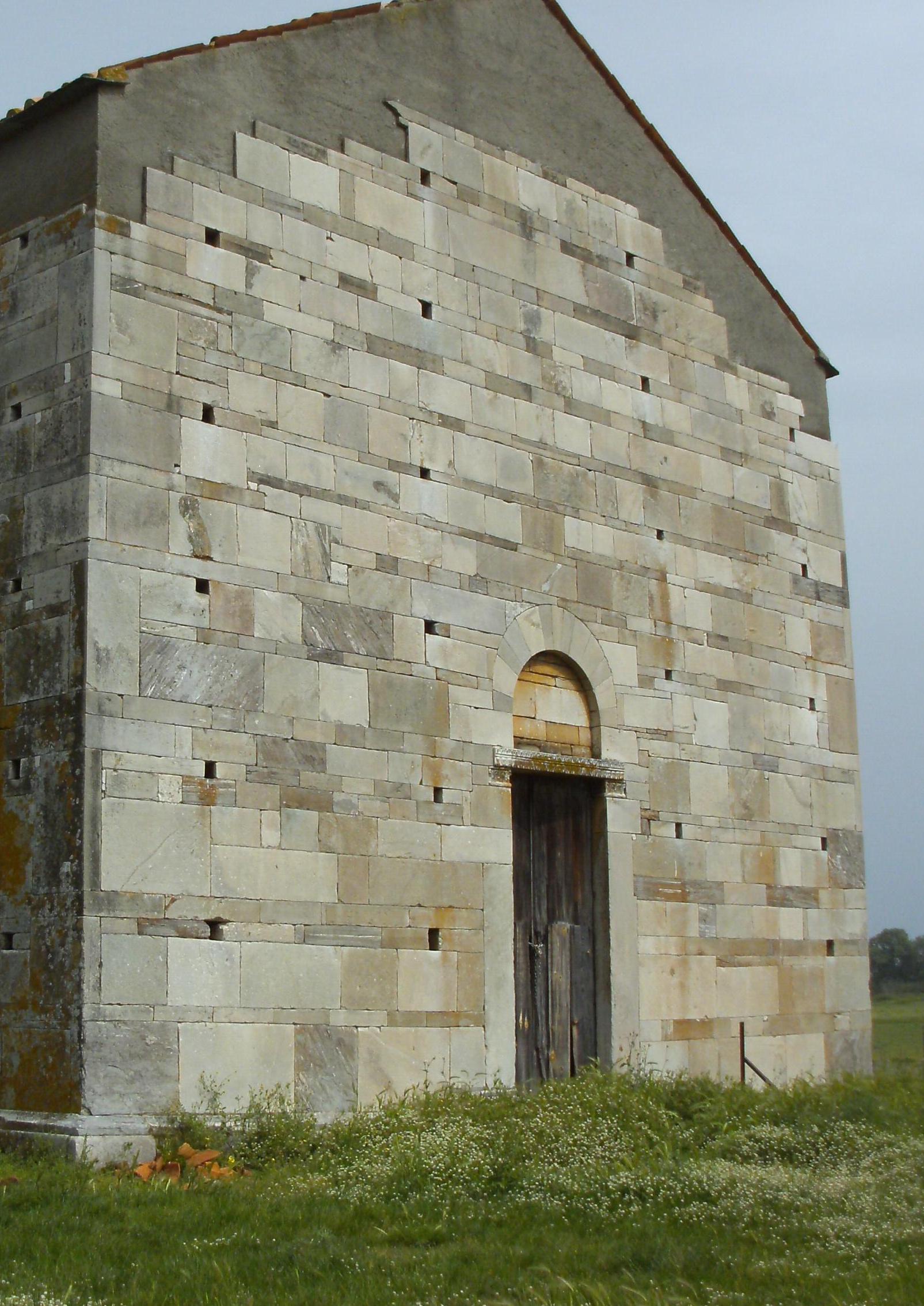 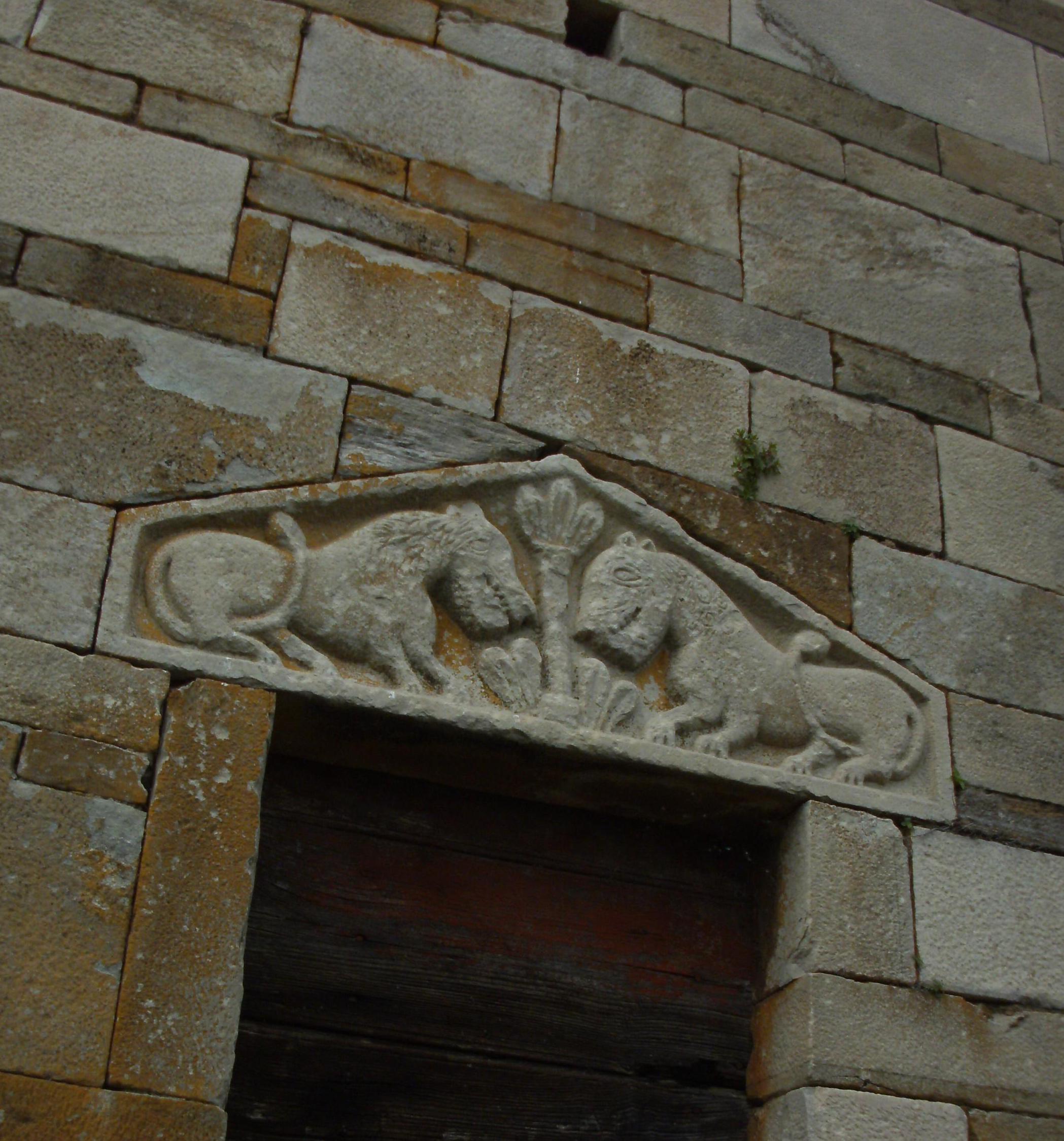 La ville antique de Mariana  et la Canonica
« Bonjour je suis Pascal,  votre guide, je vais vous parler de l'antique cité de Mariana plus précisément de  l'église romane de la Canonica, cathédrale architecturale du XIIe siècle.L'un des plus beaux monuments de Corse, elle est bâtie selon un plan basilical. Elle a été construite sur une ville antique qui a fait l’objet de fouilles nombreuses. On peut en voir aujourd’hui de nombreuses ruines. » .
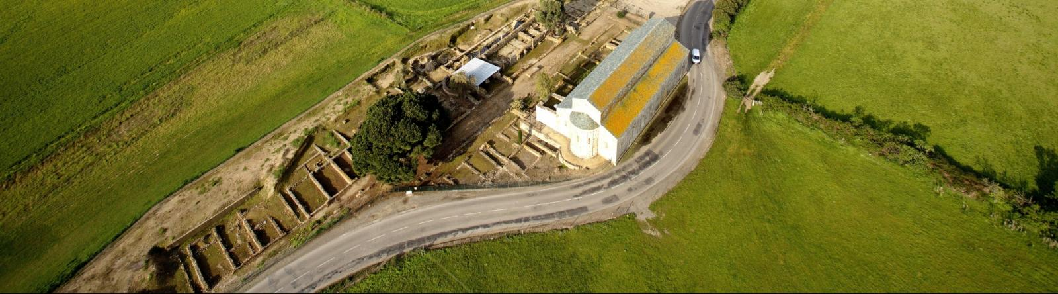 Au XIXe siècle, les érudits s'y intéressent à nouveau
Le conseiller de préfecture Pierangeli propose d'y mener des fouilles.
L'abbé Galetti révèle en 1863, dans son histoire illustrée de la Corse, des vestiges romains encore visibles.  

En 1886, La Canonica et San Parteo sont classés Monuments Historiques
RECHERCHES ARCHEOLOGIQUES AU XX EME SIECLE
Dans l'antiquité, aucune route ne pouvait traverser la Corse, impraticable.
Mais c'est sans compter sur les romains qui empierrent la première route reliant Mariana et Palla(identifiée comme Bonifacio).
Louis Leschi (1936)
Albert Chauvel (1937)
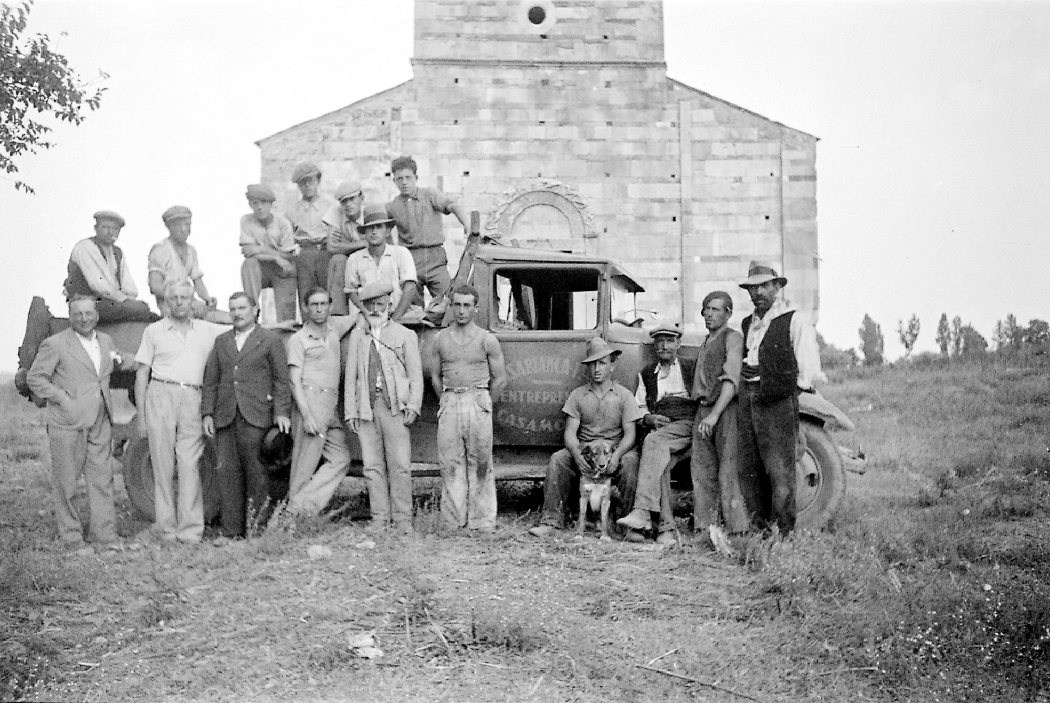 De 1959 à 1967, Geneviève Moracchini‐Mazel fouille le secteur au sud de la Canonica et met ainsi au jour le premier complexe épiscopal de Mariana (actuellement visible), composé de la cathédrale et de son baptistère.
Le  site antique
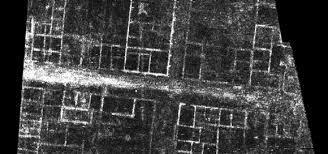 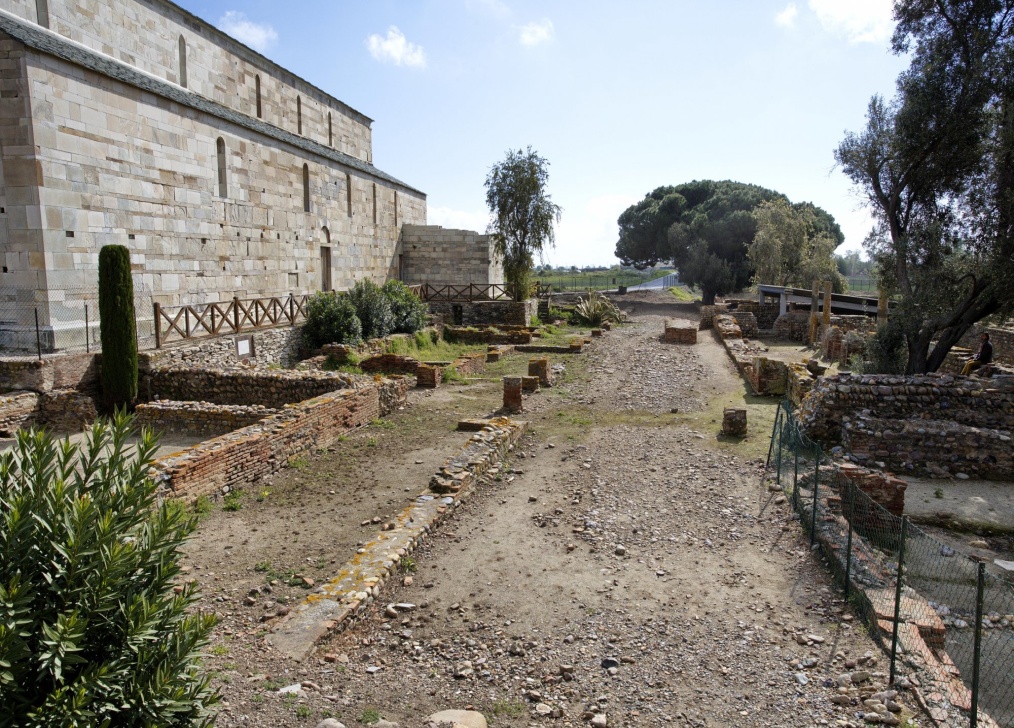 maisons et ateliers
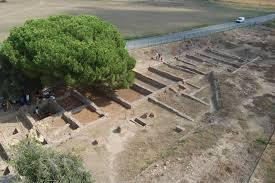 portiques des boutiques
baptistère paleo-chrétien
rue
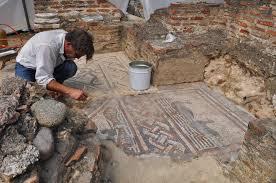 Ces mosaïques qui ornaient le sol de la basilique paléochrétienne, dès le début du Vème siècle après J.-C., ont été déposées et restaurées dans les années 2000.
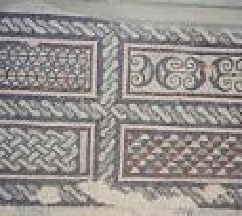 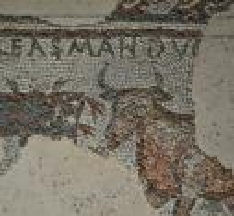 La Canonica
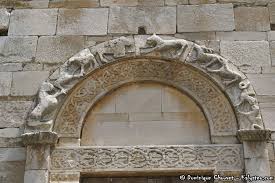 C’est  une église romane du XIIe siècle.L'un des plus beaux monuments de Corse , elle est  bâtie selon un plan basilical
On y trouve une Sainte Dévote offerte par le prince Rainier III de Monaco ainsi qu' un grand Christ en bronze de Marie-Claude Sei Dominci, peintre et sculpteur contemporain originaire de Lucciana
Santa Maria Assunta, dite Canonica fut  la cathédrale de Catonus Leo Corsicanus puis de nombreux autres évêques !
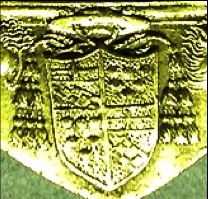 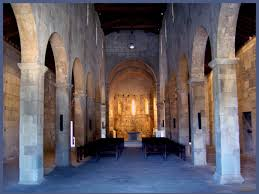 Blason des évêques de Corse
Fermes autour de Lucciana
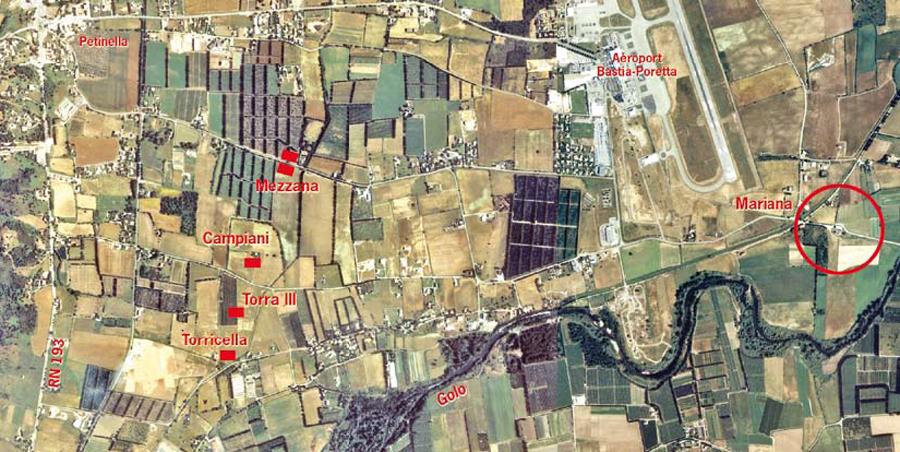 “ Bonjour, je suis Julien. Je vais vous parler des découvertes faites en 2009 quand on a aménagé la 4 voies” 
 Ce  sont exclusivement des fermes du  I er au III e siècle de notre ère, construites sur des  fondations en galets qu’on a retrouvés  . Du nord vers le sud, on trouve la nécropole de Mezzana puis les habitats ruraux de Campiani, Torra et Torricella”.
Campiani
Elle date de la fin du IIe siècle de notre ère.  Dans les fossés, on a retrouvé du mobilier et de la vaisselle   . Deux puits ont été fouillés.
 On consommait de l'huile d'olive et du vin, transportés dans des amphores depuis l'Afrique, la Bétique (sud de l'Espagne), la Gaule et même l'Orient.
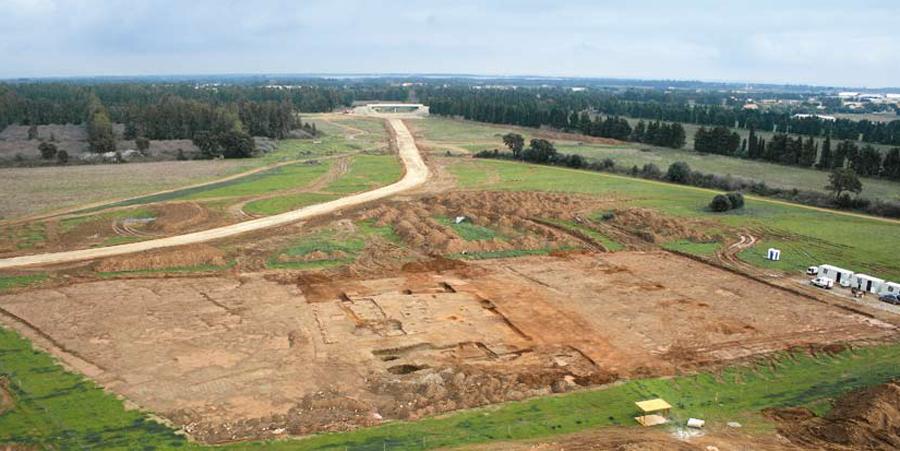 la ferme de TORRA
De forme rectangulaire, elle comptait deux pièces séparées .  On a retrouvé une cuve ou un bassin dans l'angle de la pièce la plus petite, des fragments de grandes jarres (dolia). Les murs étaient en bois, ou en terre, torchis ou pisé.
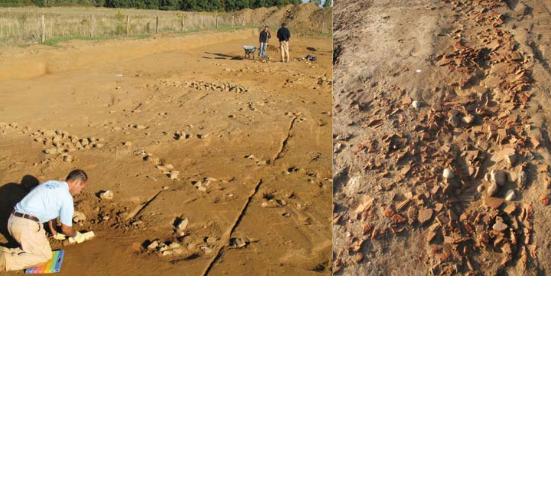 La ferme viticole du Ier siècle à Torricella
Il   est composé de deux pièces formant un L, avec des fondations de murs en galets 
 
Au nord , on a trouvé une cuve de foulage et de décantation du raisin en  terre cuite, une aire de pressage .  À l'extérieur, un puits, un four domestique et des trous de poteaux .
Le bâtiment est entouré de voies de circulation constituées de cailloutis serrés et de fragments d'amphores et de vases
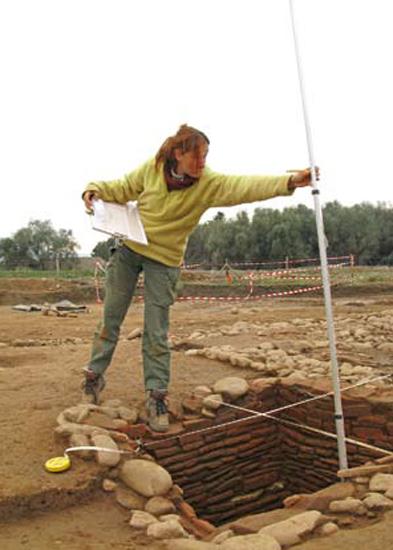 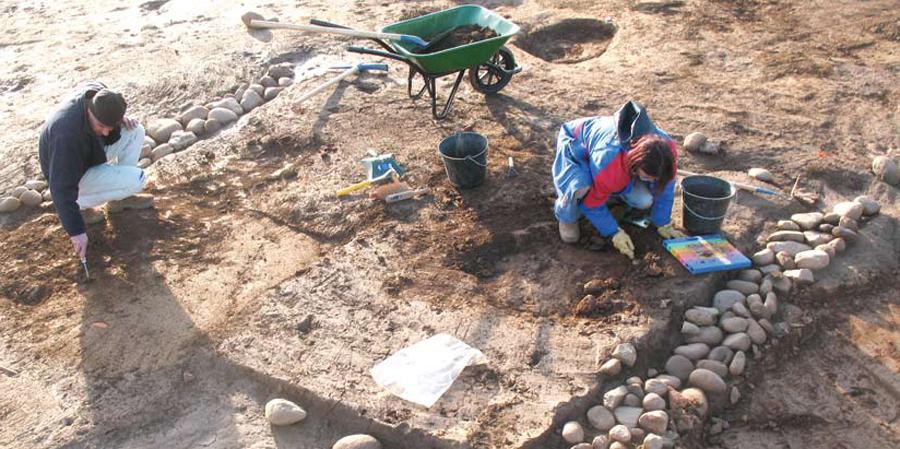 Murs, Campiani
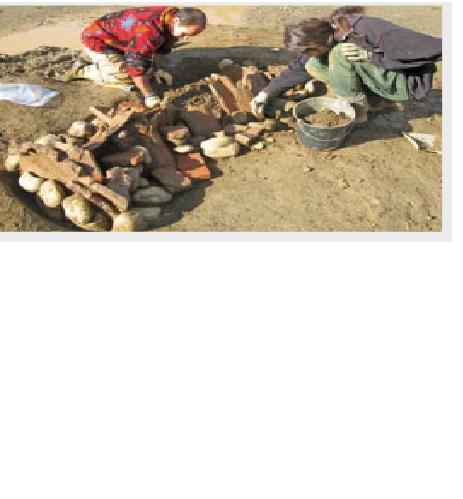 cuve de foulage, Torricella
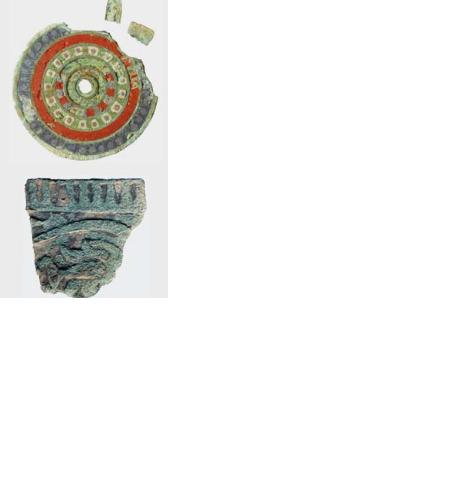 céramique
Campiani
nécropole de Mezzana. On a retrouvé 5 tombes avec du matériel funéraire
I PALAZZI
Nous sommes Julien, Oumayma et Solea. Nous allons vous parler d’un site qui a été découvert lors de la construction d’un lotissement à Venzolasca.
« Le site protohistorique d’I Palazzi, est placé sur un vaste plateau de 700 x 400 m dominant d’une cinquantaine de mètres la plaine littorale de Casinca, à 79 m d’altitude. Il est distant d’environ 5,5 km de la ville antique de Mariana »
I PALAZZI
Le site d'I Palazzi  découvert dans les années 1970 et a fait l'objet de deux fouilles préventives (en 2001 et 2009). Il s'agit d'une agglomération de deux hectares  édifiée par les populations insulaires, entre le Ie et le IIer siècles avant notre ère.
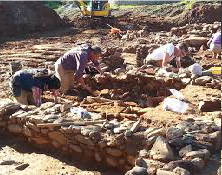 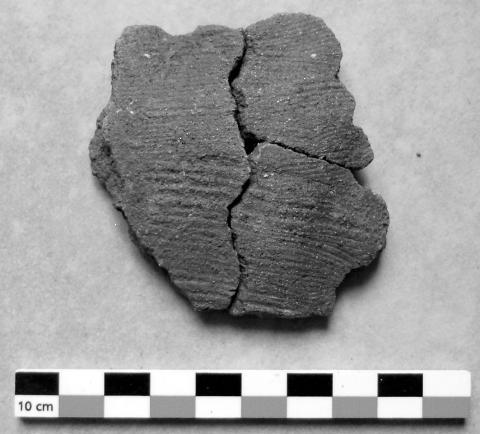 I PALAZZI
Les céramiques, monnaies et parures montrent qu’il y avait des échanges commerciaux avec la péninsule italique et notamment avec la cité étrusque de Populonia située derrière l'île d'Elbe.  On a retrouvé aussi un four  et des déchets de cuisson qui attestent qu’on fabriquait des tuiles
Musée archéologique
  de Mariana Prince Rainier III
                               de Monaco
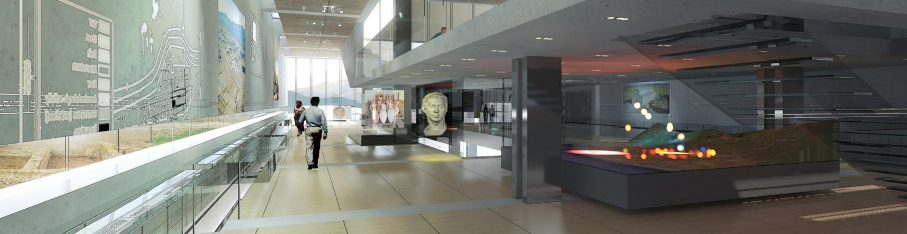 Musée de Mariana
Il
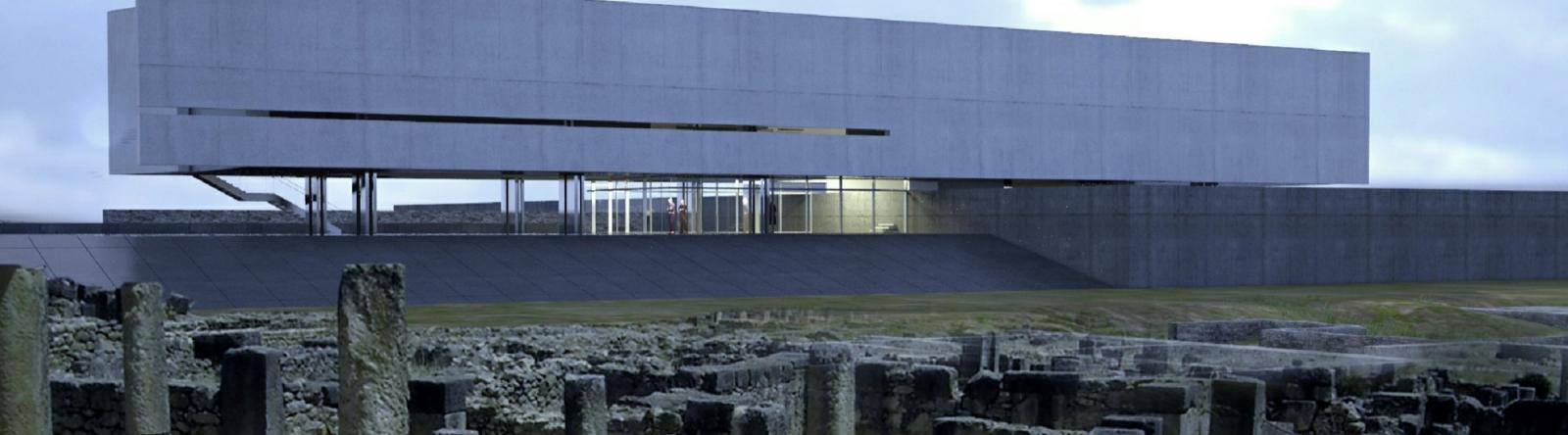 le  projet de construction

  PRESENTER LES OBJETS AU PUBLIC ET   LES PRESERVER
La collection archéologique rassemblera	 l’ensemble des objets venant du territoire de Mariana. 
La collection compte à ce jour plus de 8000 : objets  qui seront exposés et les objets d’études qui serviront aux recherches 
On y conservera aussi les objets qu’on retrouvera dans les années à venir ou ceux qu’il faut préserver.
Désignation : Balsamaire (contenant pour cosmétiques) 
Matériau : verre
Dimensions : bord 1,7 cm ; hauteur 6,6 cm
Datation : fin 1er siècle avant. J.-C. - 1er s. après. J.-C. (1ère moitié)
Provenance : Italie / Gaule
Lieu de découverte : nécropole d’I Ponti
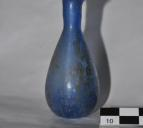 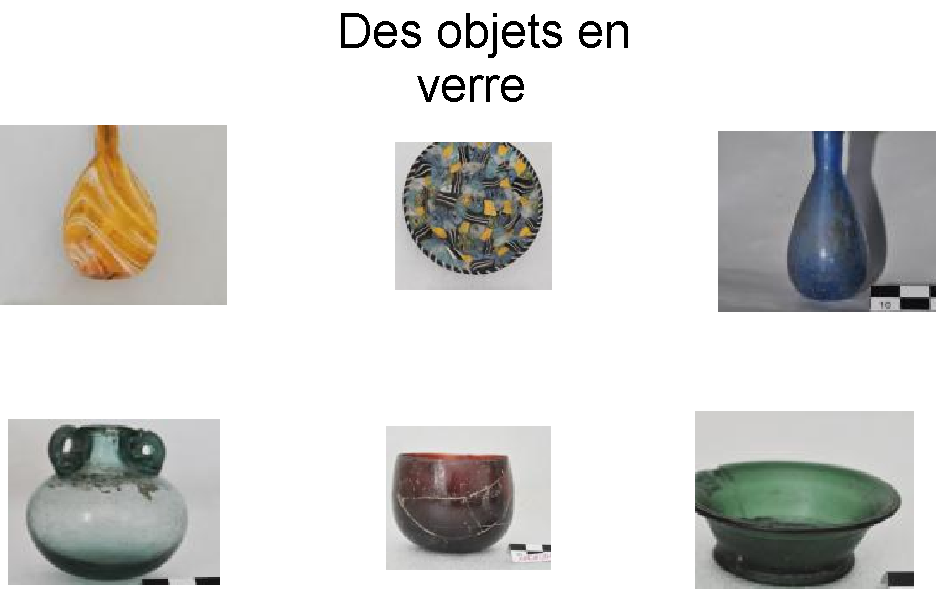 On y verra aussi les bijoux trouvés dans les nécropoles.
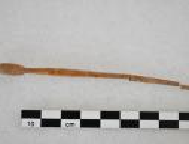 La tabletterie
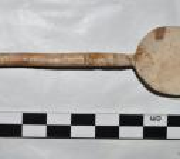 Le travail de l'os servait à la fabrication d'objets de la vie quotidienne liés à la toilette, au jeu, à la cuisine ou encore à la couture .
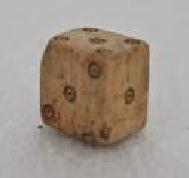 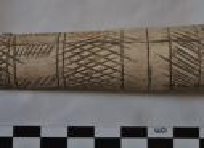 . Un numéro  et une fiche descriptive sont attribués à chaque objet.
Une fois mis au jour lors de fouilles, la plupart des objets archéologiques sont classés , restaurés et  préservés . Les objets sont rangés dans des boites adaptées à l’abri de la poussière ,  de la lumière,  de l’humidité , des variations de température et des chocs . Des sachets d’argile absorbante sont utilisés pour le conditionnement des verres et des métaux.
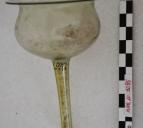 Désignation : Entonnoir  
Matériau : verre
Dimensions :  bord 6,6 cm ; hauteur 9,9 cm
Datation : Ier siècle après  J.-C.
Provenance : Gaule
Lieu de découverte : nécropole d’I Ponti
“ Voilà! Notre visite est terminée. Nous nous retrouverons dans les années à venir  . Sans aucun doute, d’autres sites seront fouillés, soit  notamment au fil des nouvelles constructions , soit parce que la majeure partie de Mariana est encore à découvrir: plusieurs hectares de terrain. Ce que nous voyons n’est qu’une toute petite partie de la ville, au Sud-Est. Rappelons que c’était il y a deux mille ans, la deuxième ville de Corse après Aléria”
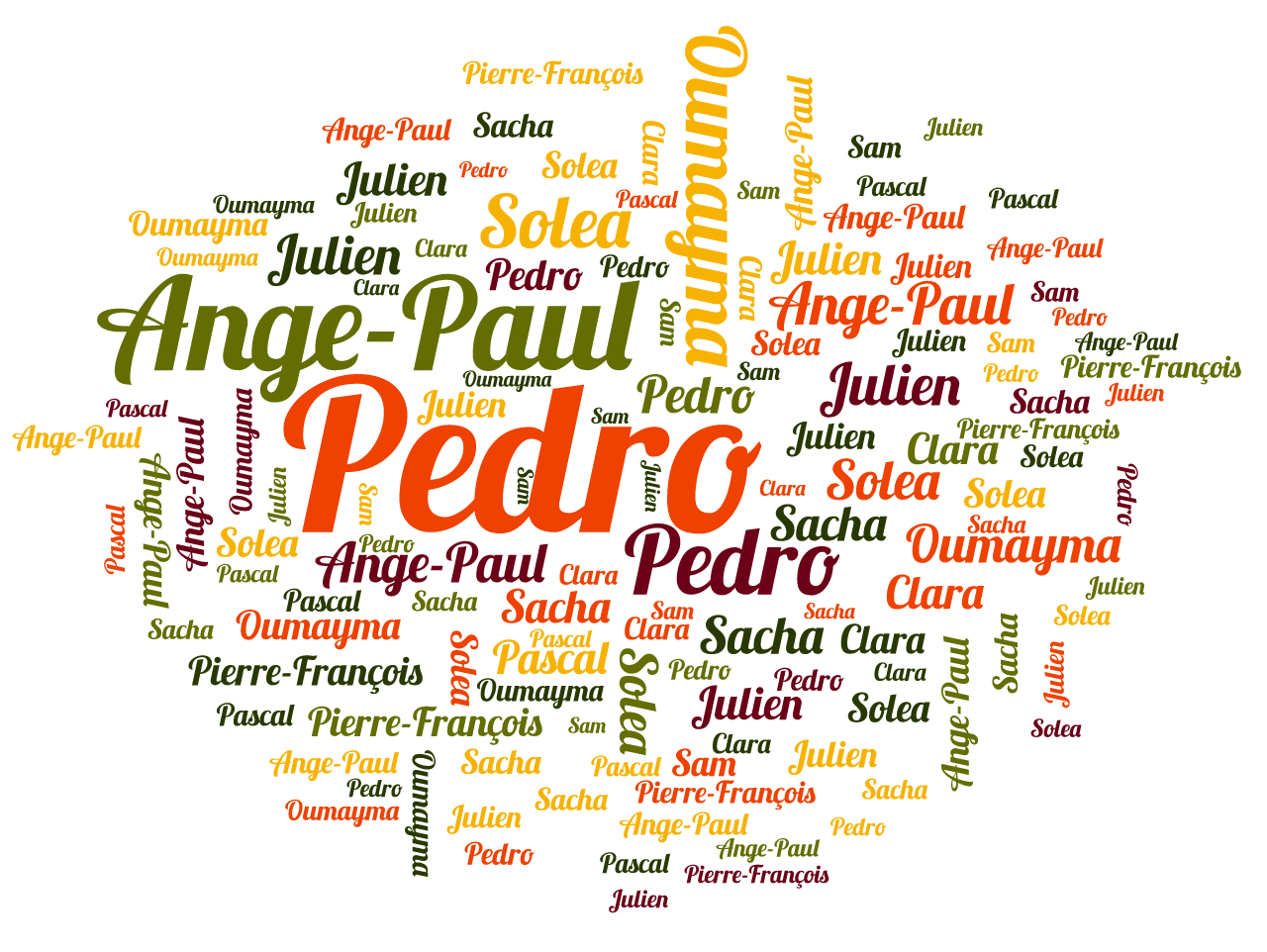 sitographie
musée de Mariana: exposition virtuelle
Facebook: Musée archéologique de Mariana - Lucciana
musée archéologique mariana.com

http://www.inrap.fr/archeologie-preventive/Sites-archeologiques/p-18793-Archeozoom.htm#

http://www.inrap.fr/userdata/atlas_chantier_pdf/0/203/203_fichier_MED-Plaquette-Lucciana-ecran-3.pdf

photos de la plaquette INRAP

l